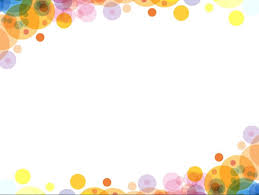 PHÒNG GD & ĐT QUẬN LONG BIÊN
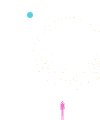 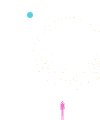 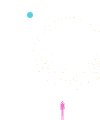 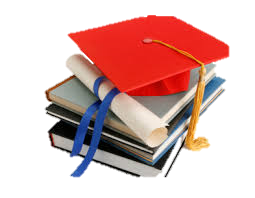 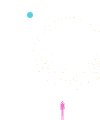 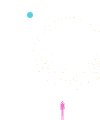 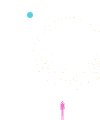 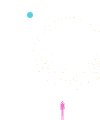 MÔN : TỰ NHIÊN VÀ XÃ HỘI
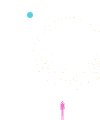 BÀI 17: CON VẬT QUANH EM
TIẾT 1
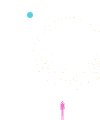 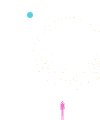 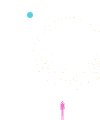 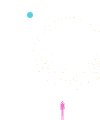 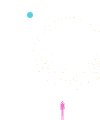 Khởi động: Bài hát: Có chú chim vành khuyên nhỏ.
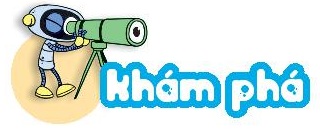 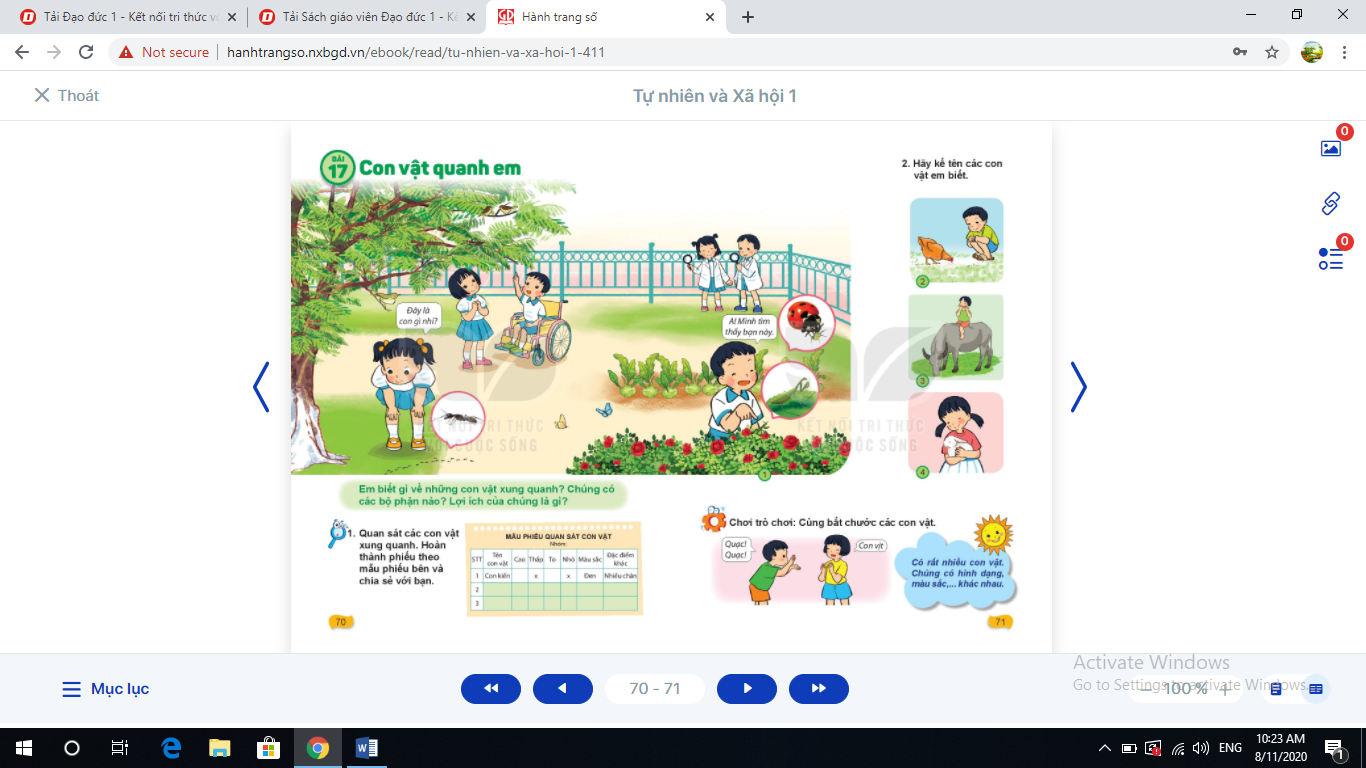 Trong tranh có những con vật gì?
Hãy quan sát các con vật xung quanh, thảo luận nhóm hoàn thành phiếu theo mẫu:
MẪU PHIẾU QUAN SÁT CON VẬT
                          Nhóm:
Kể tên các con vật mà em biết?
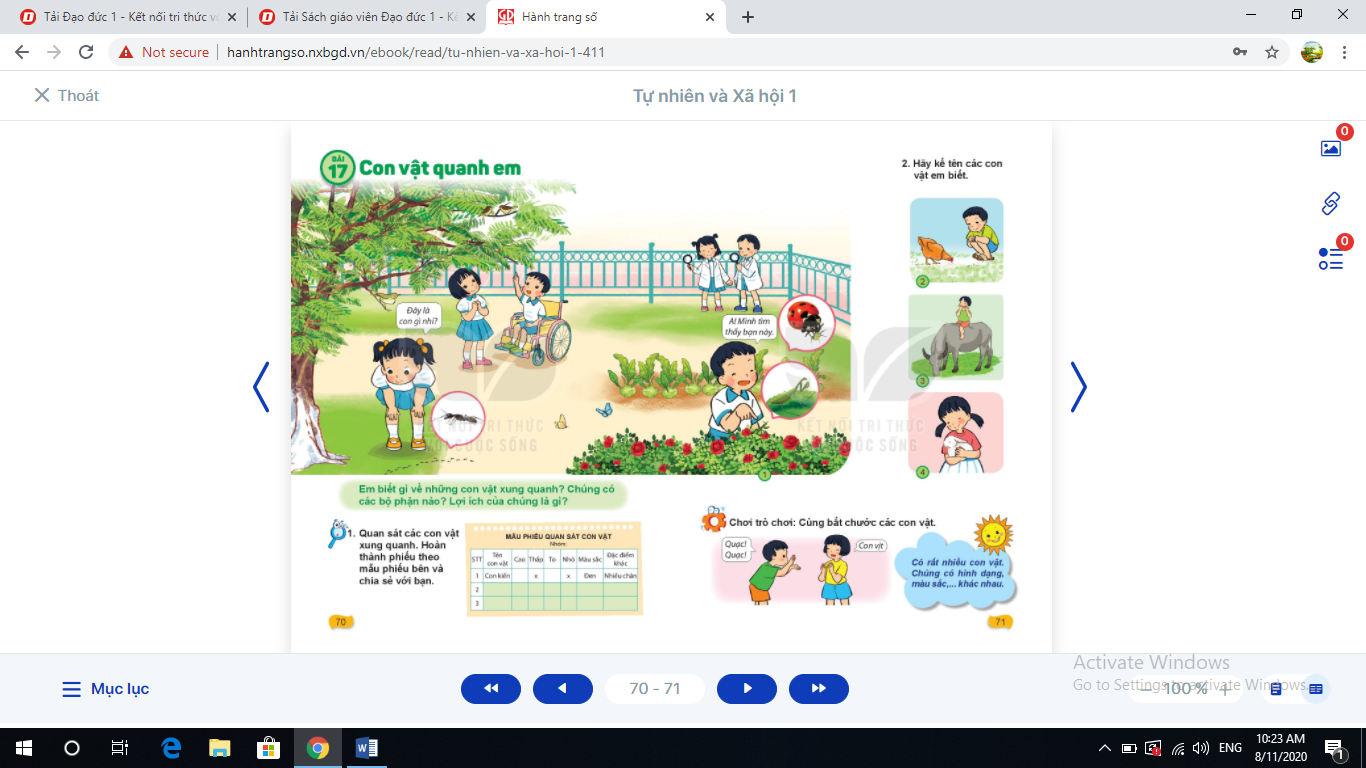 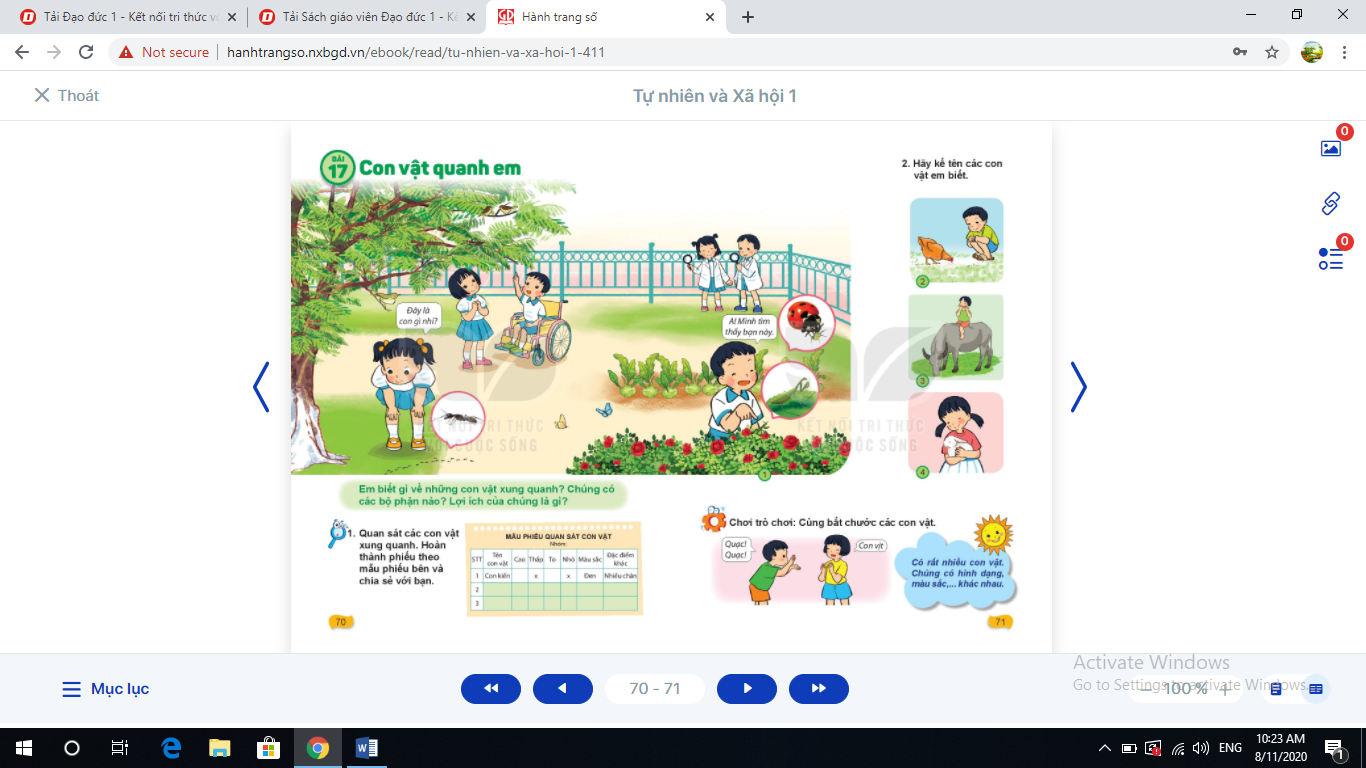 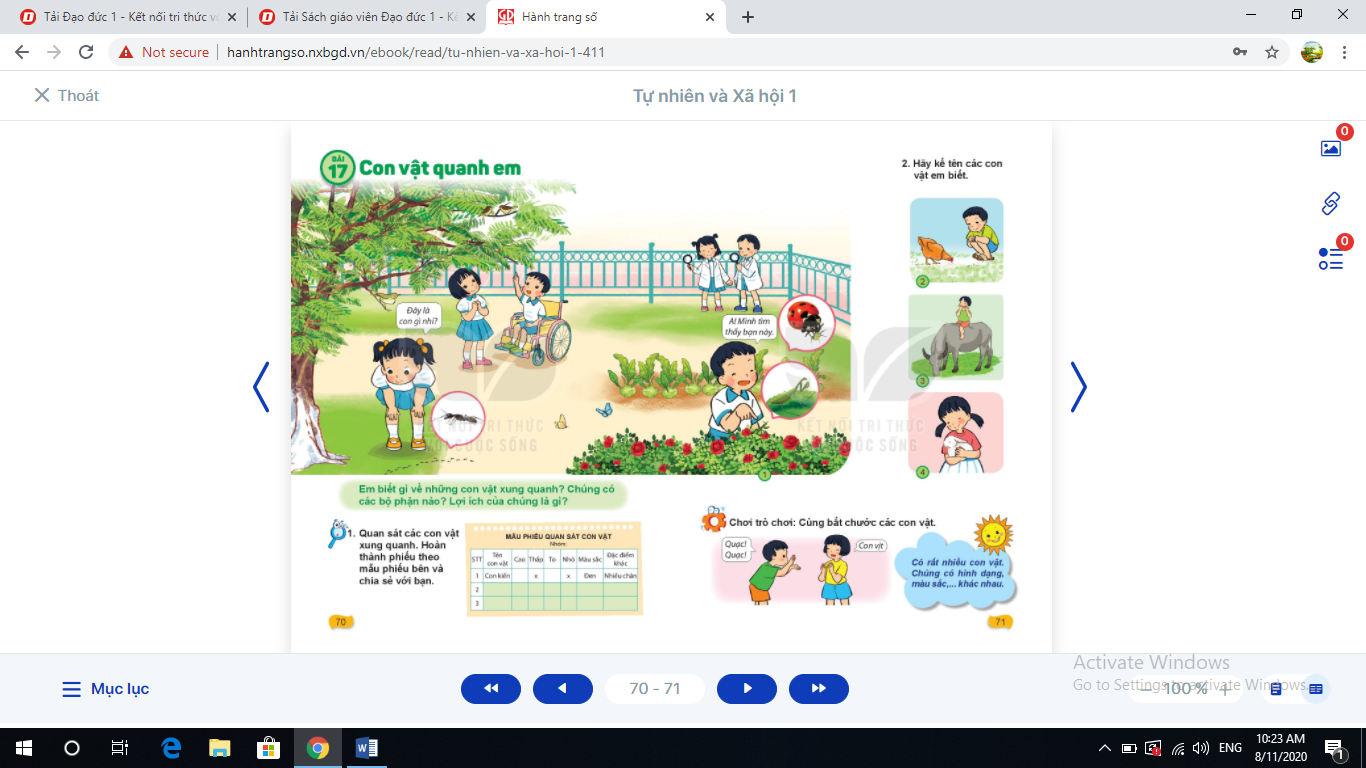 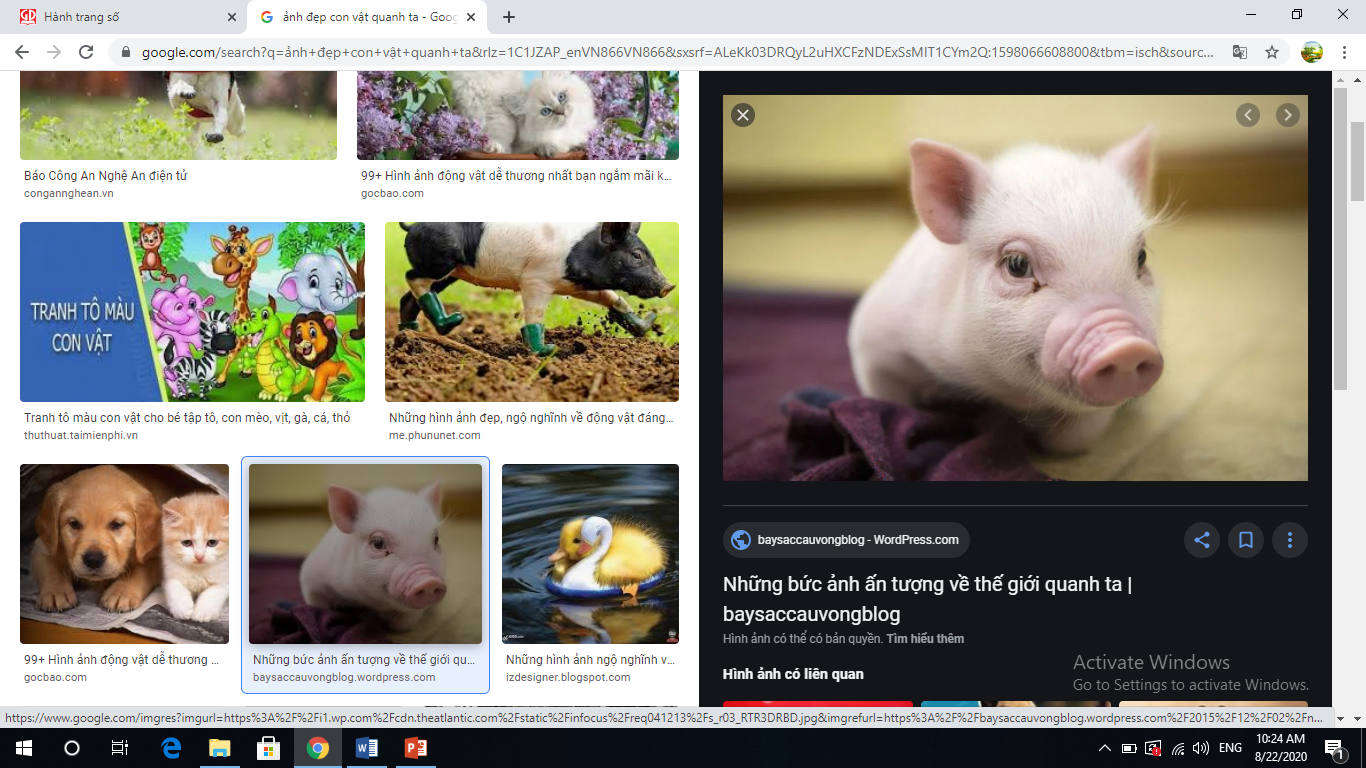 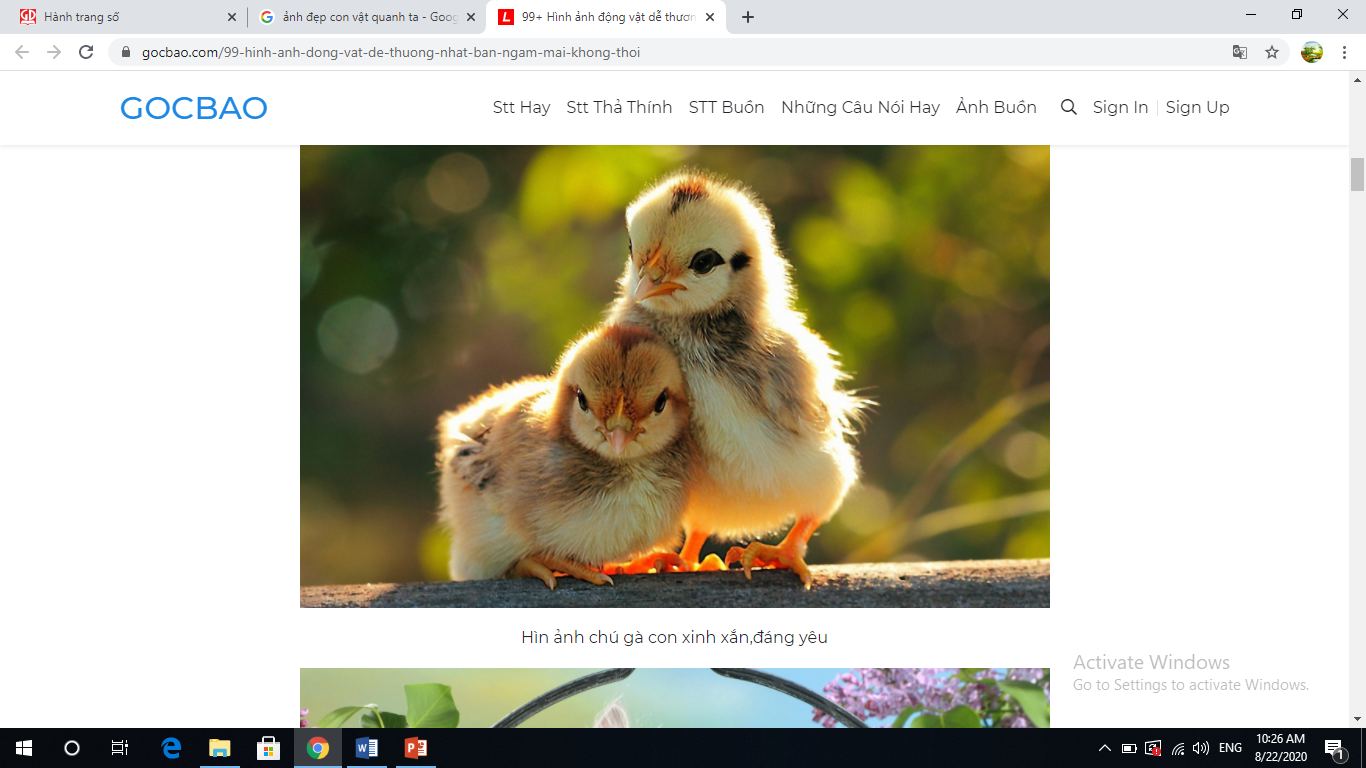 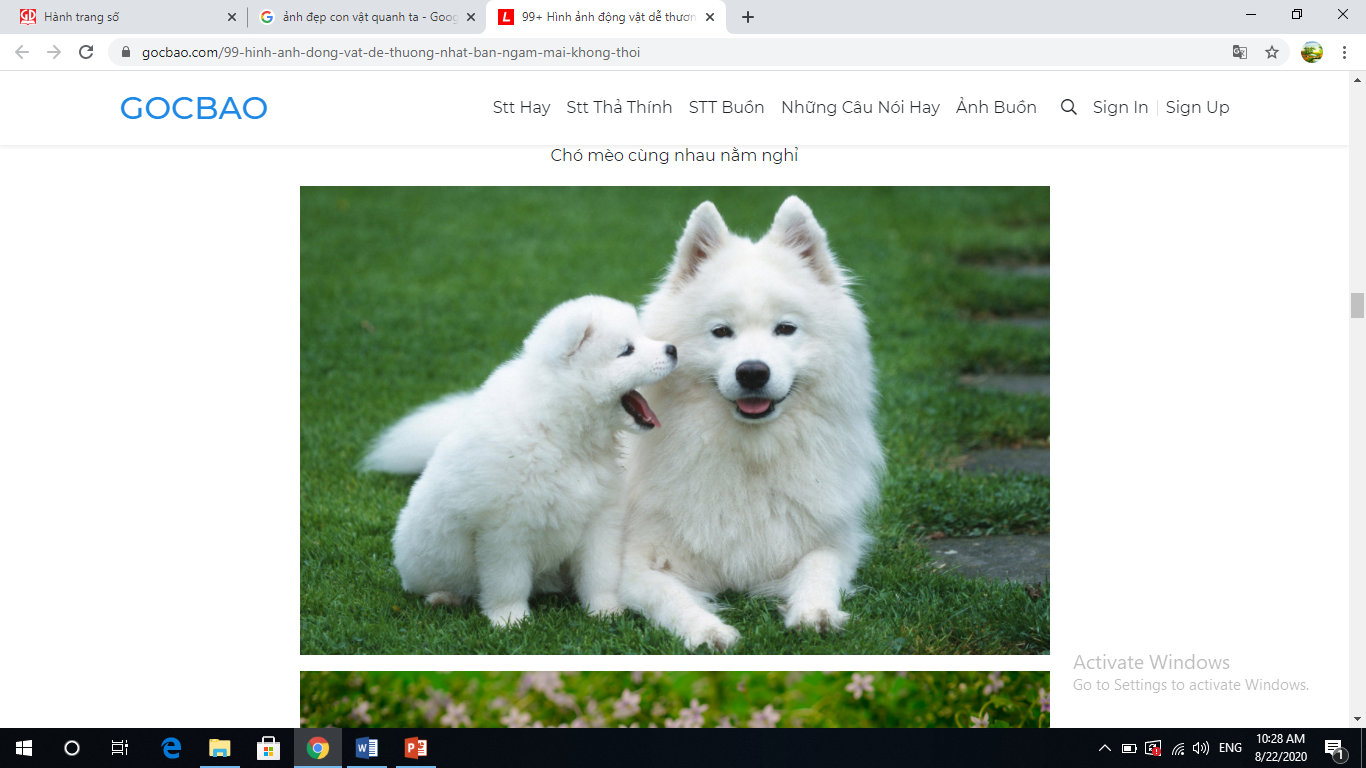 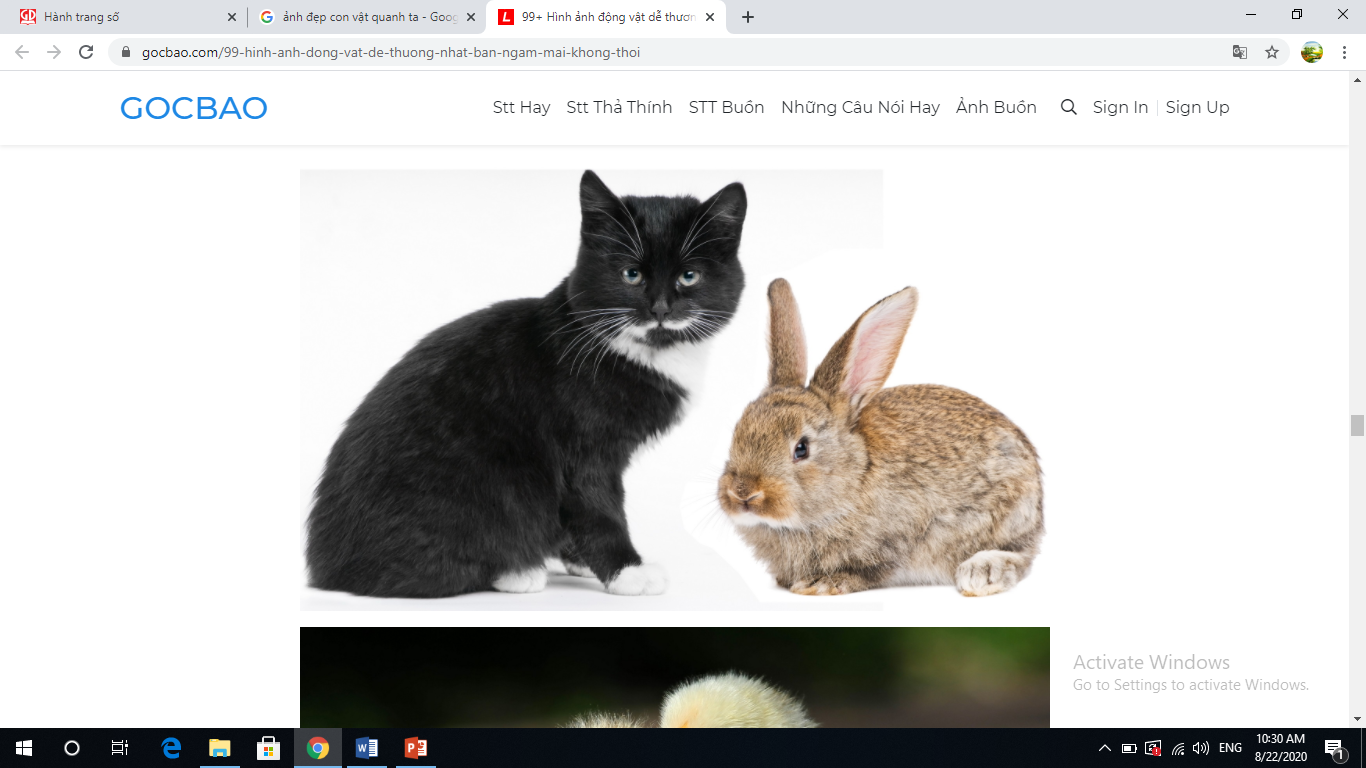 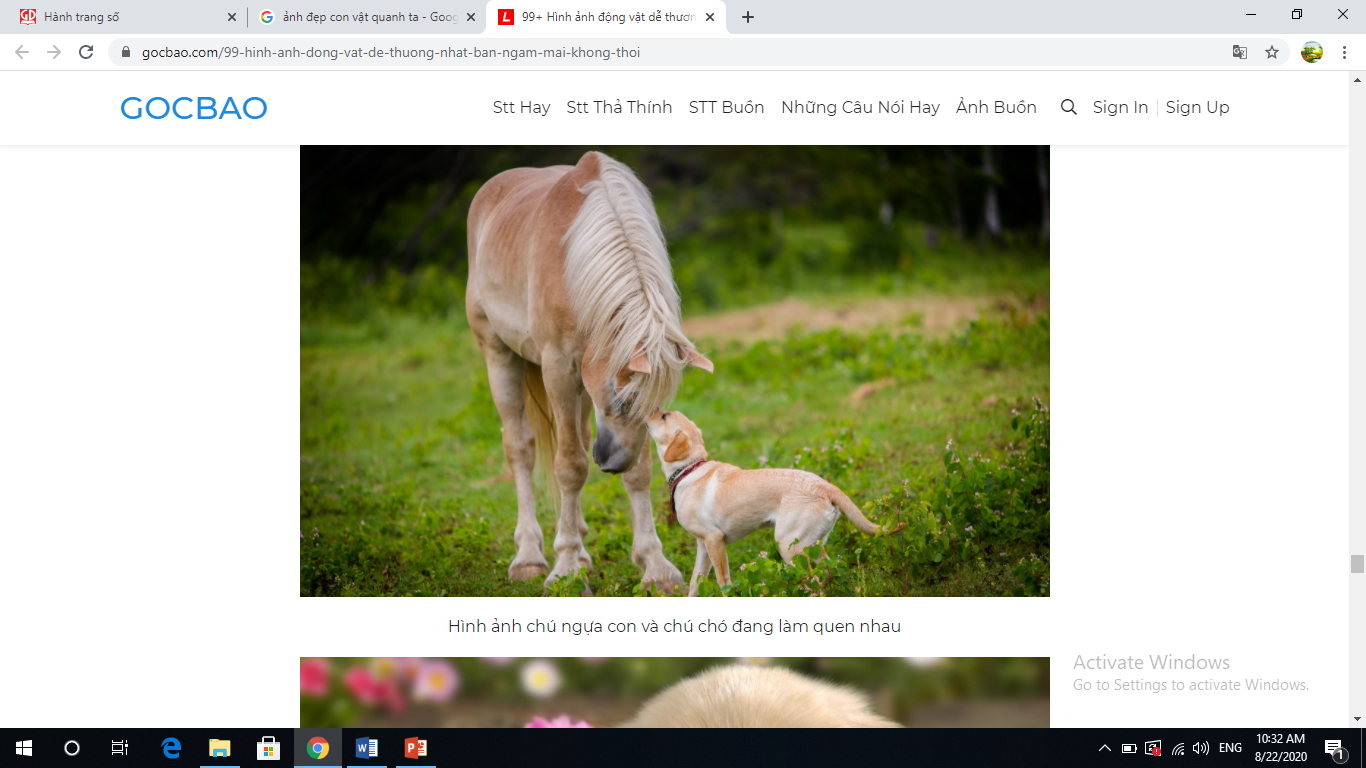 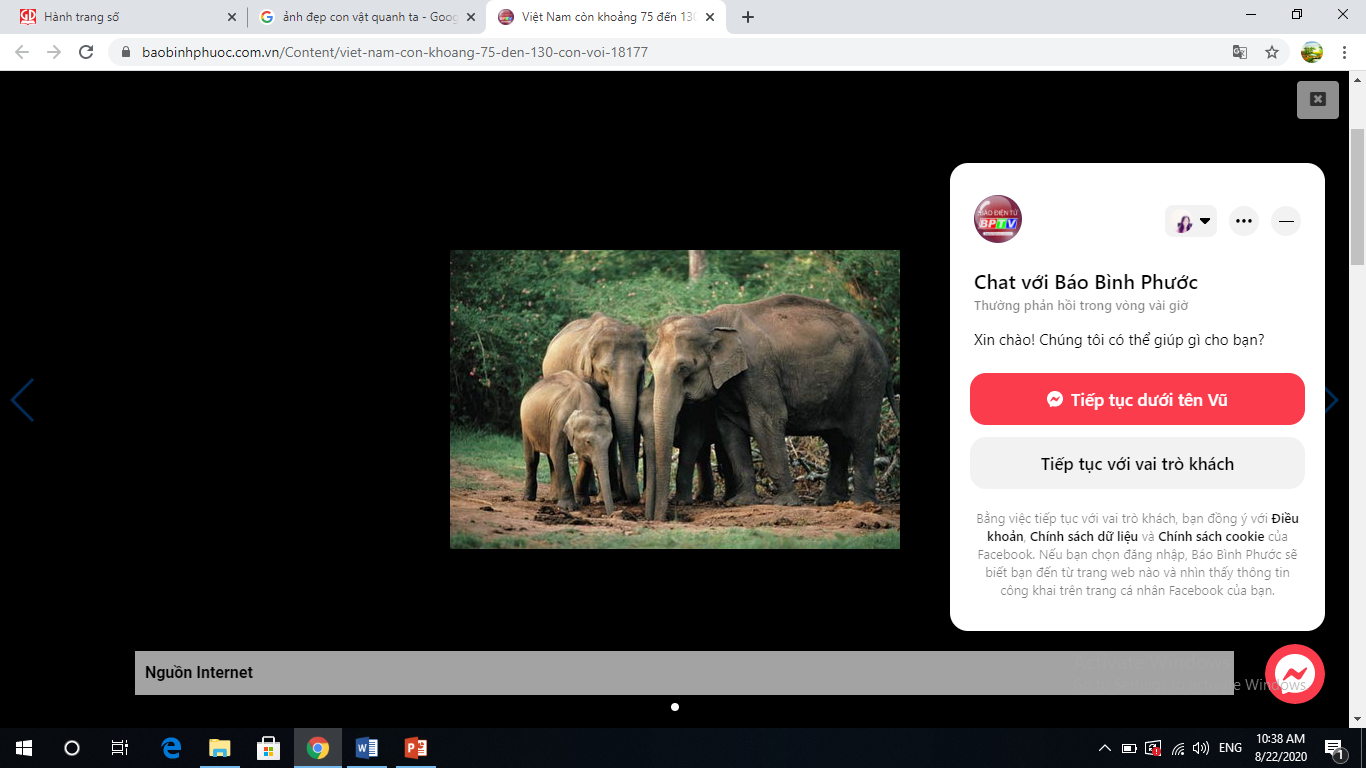 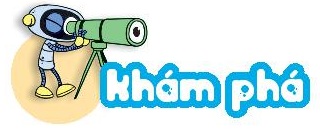 Mỗi con vât, có hình dạng, màu sắc…. khác nhau.
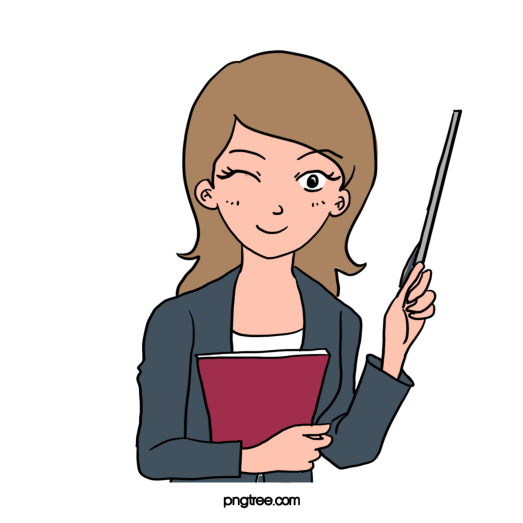 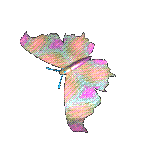 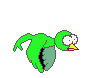 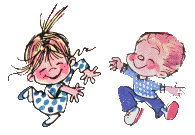 Thư giãn
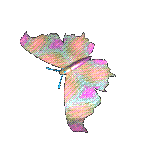 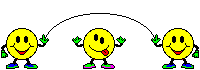 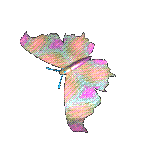 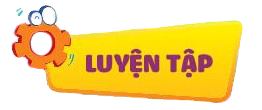 Chơi trò chơi: Cùng bắt trước con vật.
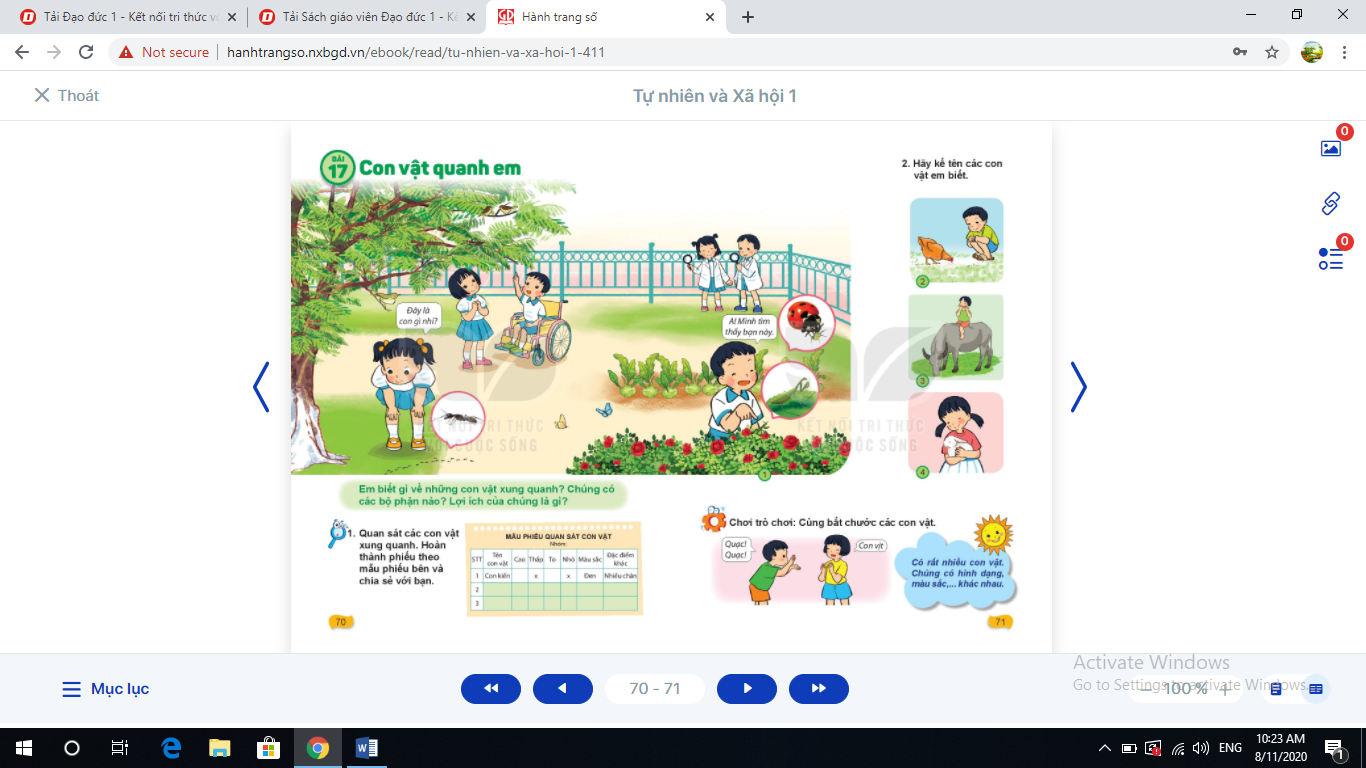 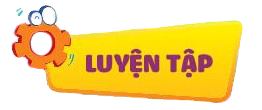 Có rất nhiều con vât. Chúng có hình dạng, màu sắc,…. khác nhau.
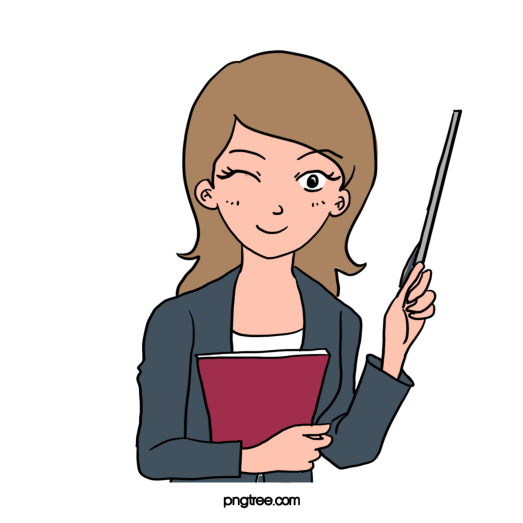 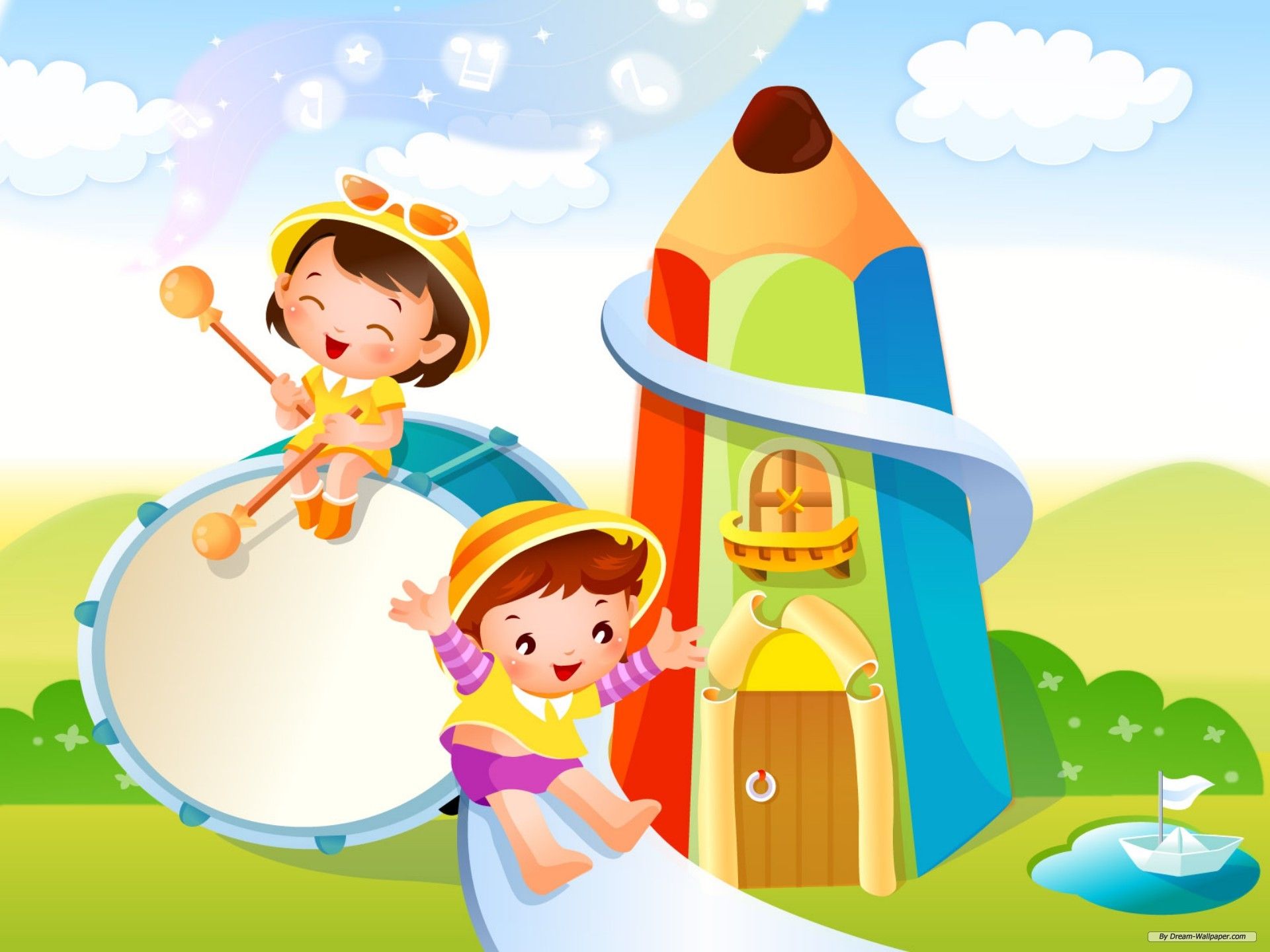 Chúc các con chăm ngoan học giỏi